April 28-29, 2014
In Proceedings of OER14 
Building Communities of Open Practice.
 Newcastle upon Tyne, England.
A DS106 Thing Happened On The Way To The 3M Tech Forum
Ms. Rochelle Lockridge -Strategic Analyst, 3M
Mr. Alan Levine -Educational Consultant, CogDogIt 
Mariana Funes -Chartered Research Psychologist, Still Web
We’ve taken arguably the most open course on the web, DS106, morphed and adapted it to run in the proprietary corporate business world at 3M as an open organisational web course.
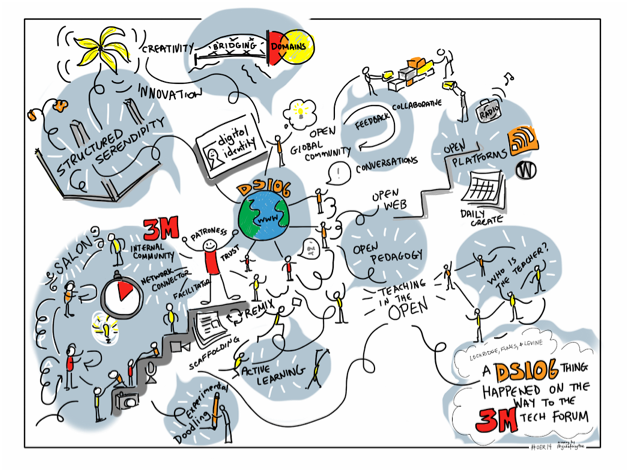 Doodle by Giulia Forsythe. See more at:
 https://www.flickr.com/photos/gforsythe/sets/72157626965187420
Meeting Agenda
Introduction
About DS106
The ‘Headless’ experience
About 3M
The 3M-DS106 experience
3M-DS106 Salon Patroness
What happened
Reflections and relevance to Open Education
Conclusions
1. Introduction
Case Study: Workplace Learning
3M: Global American corporation based in St. Paul, Minnesota.
DS106: Open Online Course, Not a MOOC 

Hypothesis: DS106 pedagogy and assignments could be modified for delivery via a corporate intranet 
utilizing creation and communication tools available internally to employees
build community, collaboration, and effective global communication skills

‘Salon Model’
Bridging gap: corporate training & learning on open web
Focus on middle layer: ‘open organisational web’
Patroness as network connector between both communities
2a. About DS106
Computer science course in Digital Storytelling at the University of Mary Washington (UMW), framed on principles of the web as a platform for storytelling. 

A typical DS106 course explores issues of digital identity ,intellectual property ,elements of storytelling ,creative expression in the form of visual, design, audio, video, and remix, plus the web itself as a platform for stories.

Participants create media ,critically reflect on ideas behind their work and share details of its production

DS106 allows educators and students at other institutions to connect a class via blogs to the DS106 site. 

Participation can enhance ability to think critically about the open web

Network where one can become both smarter and more productive
2b. About DS106
3. The Headless Experience
Until August 2013 people interested in openly participating in DS106 were dependent on the schedule of an offered course. 

Levine (2013b) proposed a teacher-less open course set up as a schedule to publish tasks based on the previous courses 

Coined the ‘Headless DS106’ course- a unique community led learning experience.
4. About 3M
3M Technical Forum:
Founded in 1951 by and for the 3M technical community 
12,000 plus global members
Fosters communication across a diverse functions and geography
Enabling innovation to flow within 3M

3M-DS106 Participants (Fall 2013): 
Based in Minnesota, Texas and California. 
Majority were 3M Technical Collaboration chapter members- a subset of the 3M Technical Forum
5. The 3M-DS106 Experience
The 3M-DS106 Salon:
Weekly luncheon meetings to discuss assignments, done independently using 3M blogs and Spark as communication tools   
Traditional conference room + web meetings + other digital communication tools allowed on-site and remote members to participate in real-time and asynchronously

Open Internal Invitation:
to several hundred users on Spark, an internal Twitter like platform for 3M technical community.
18 followed a 3M-DS106 Salon Connections Community hosted on the 3M Intranet with 12 participating at some level 
8 completed and documented work in blog
5. The 3M-DS106 Experience
Challenges: 
protecting proprietary intellectual property information
limited flexibility with enterprise software platforms in contrast to those available in the open web space
finding time amongst pressing 3M workloads
overcoming fear of publishing work - even inside 3M
6. 3M-DS106 Salon Patroness
Salon: A gathering of people under the roof of an inspiring host, held partly to amuse one another and partly to refine the taste and increase the knowledge of the participants through conversation.  [Source: Wikipedia , Image Source]
Patroness: A woman who supports, protects, or champions someone or something, such as an institution, event, or cause; a sponsor or benefactor.
6. 3M-DS106 Salon Patroness
DS106 pedagogy encourages the role modeling of vulnerability on the part of the educators (Groom & Burtis, 2014) 

Not a consultant but a full time member of the organisation; her presence generates a sense of belonging for all in the community. 

Participants develop trust to ‘publicly’ experiment with what might at first seem projects unrelated to their day-to-day work (e.g. the creation of an animated GIF - Lockridge 2013c)
6. 3M-DS106 Salon Patroness
Creating scaffolding to support the functioning of the 3M-DS106 Salon is key to the role of the network connector or Patroness.  

Customized and re-published assignments from the open DS106 class onto the 3M intranet and then shared back to the open web community the non-proprietary activities of the 3M participants. (Lockridge, 2013d)

Virtual learning communities are detached. Patroness experience, vulnerability and full belonging to both communities being connected may be the essence of the 3M-DS106 salon model innovation.
7. What Happened
Participants were interviewed at the end of their process.  http://youtu.be/sfF_LqHLKY0

Action Learning: Using tools in real time on 3M related projects within a community of learners was a highly effective practice. 

Participants identified a need and desire for integrating the course experience into their technical work. 

Increased effectiveness for technology transfer
 
3M Technical Collaboration chapter sponsoring a yearlong 3M-DS106 course launched Feb. 2014 to provide participants more time, flexibility and practice with a monthly topic focus
YouTube Video: “3M-DS106 Is Open For Business”
8. Reflections & Relevance to Open Education
The workplace culture typically is a ‘default closed culture’ but it could become more competitive were it to implement default openness (Coplin, 2013).

‘Default open cultures’ generate the environment needed for innovation and creative thought. (Coplin, 2013) 

Research suggests creativity happens at the point of discontinuity when bridging from one domain to another. (Funes, 2003)

An environment of ‘structured serendipity’ may increase creative output.  (Zweig, 2011)

Action learning (Revans, 1998; Pedler, 1974) more likely to generate key workplace competencies than more traditional classroom based ones (e.g. Malone, 2013).
9. Conclusions
Via a salon model of 3M-DS106: 
key elements of the DS106 open course were deployed within an open organisational web
may help address challenges faced in a corporate environment by its use of layers of openness 
may have provided a layer of safety for the organisation to allow the development over time of a default open setting necessary for innovation (Coplin, 2013)

3M-DS106 model might not be suitable to other types of organisations. The type of 3M participants - a research and development group - may have a higher than expected degree of self-direction (Pedler, 1981; Boyatsis, 2002) and be more amenable to experimentation.
9. Conclusions cont.
The patroness role in the 3MDS106 model may mitigate against the detachment of the open web based virtual learning community. Our experience suggests a less detached ‘stranger’ role to avoid members feeling unsupported.

Working within the ‘open organisational web’ rather than the full open web may have provided a layer of safety for the organisation to allow the development over time of a default open setting necessary for innovation (Coplin, 2013).
References
3M Company. [3M]. (2002). A Century of Innovation: The 3M Story. St. Paul, MN: 3M.  Retrieved from http://multimedia.3m.com/mws/mediawebserver?mwsId=66666UF6EVsSyXTtlxMt4xT6EVtQEVs6EVs6EVs6E666666--&fn=3M_COI_Book.pdf
3M Company. [3M]. (n.d.). The McKnight Principles. Retrieved February 24, 2014, from http://solutions.3m.com/wps/portal/3M/en_WW/History/3M/Company/McKnight-principles/
Boyatsis, R. (2002). Unleashing the power of self directed learning. In: R. R. Sims (Ed.), Changing the way we manage change. Westport, CT: Quorum Books. 
Brown, T., & Kātz, B. (2009). Change by design: How design thinking transforms organizations and inspires innovation. New York: Harper Business.
Coplin, D. [The RSA]. (2013, September 25). RSA Animate - Re-Imagining Work [Video file]. Retrieved from http://youtu.be/G11t6XAIce0
Cormier, D. (2007, March 24). Membership, Collaboration and the Interwebs. [Blog post]. Retrieved from http://davecormier.com/edblog/2007/03/24/membership-collaboration-and-the-interwebs/
DS106 (n.d.) [website] From: http://ds106.us/  [Accessed February 22, 2014] 
Funes, M. (2003). Bridging: The Essence of Creativity. In: Proceedings of the 7th European Conference on Creativity and Innovation. Jon Buijs, Remko van der Lugt, Han van der Meer (Eds.)
Funes, M. (2013, August 9). No! You should not do DS106. [Blog post]. Retrieved from http://mdvfunes.com/2013/08/09/no-you-should-not-do-ds106/ 
Goetz, K. (2011, February 1). How 3M Gave Everyone Days Off and Created an Innovation [Blog post]. Retrieved from http://www.fastcodesign.com/1663137/how-3m-gave-everyone-days-off-and-created-an-innovation-dynamo
Govindarajan, V. & Srinivas, S. (2013, August 6). The Innovation Mindset in Action: 3M Corporation [Blog post]. Retrieved from http://blogs.hbr.org/2013/08/the-innovation-mindset-in-acti-3/ 
Groom, J. & Burtis, M. [Tom Woodward]. (2014, February 21). Open VCU - Jim Groom and Martha Burtis [Video file]. Retrieved from http://www.youtube.com/watch?v=WAD37VUW_j4&feature=share 
Hendricks, C. (2013, October).. Rapping, scratching and popping the Headless week 4 audio. [Blog post]. Retrieved from http://ds-ina.tumblr.com/post/62220351049/headlessweek4audio 
Hodgson, K. (2013, December 14). How I fell Off #DS106 and Bumped My Head. [Blog post]. Retrieved from http://dogtrax.edublogs.org/2013/12/14/how-i-fell-off-ds106-and-bumped-my-head/
Johnson, S. (2010). Where good ideas come from: The natural history of innovation. New York: Riverhead Books. 
Lane, A., Comas-Quinn, A. & Carter, J. (2013). The potential of openness for engaging communities. Editorial - JIME OER13 Special Issue. Retrieved from: http://www-jime.open.ac.uk/jime/article/viewArticle/2013-14/html 
Levine, A. (2013a, January 28). Ds106: Not a Course, Not Like Any MOOC. Educause Review. Retrieved from http://www.educause.edu/ero/article/ds106-not-course-not-any-mooc
Levine, A. (2013b, July 21). In Which #ds106 Goes Headless. [Blog post]. Retrieved from http://cogdogblog.com/2013/07/21/in-which-ds106-goes-headless/
References cont.
Lockridge, R. [Rochelle Lockridge]. (2013a, February 24). 3M DS106 Is Open For Business. [Video file] Retrieved from http://youtu.be/sfF_LqHLKY0 
Lockridge, R. (2013b, August 18). DS106 Invitation to 3M. [Blog post]. Retrieved from http://rockylouproductions.com/blog_wp/2013/08/18/3m-ds106_invitation/
Lockridge, R. (2013c, October 2). Gifs, Gimp and Me (3M-DS106 Repost). [Blog post] Retrieved from http://rockylouproductions.com/blog_wp/2013/10/02/gifs-gimp-and-me/
Lockridge, R. (2013d, October 9). Modifying DS106 to Work at 3M [Blog post]. Retrieved from: http://rockylouproductions.com/blog_wp/2013/10/09/modifying-ds106-work-3m/ 
Malone, P. S. (2013, August 8). The Untapped Power of Action Learning. The Untapped Power of Action Learning. Retrieved from: http://www.astd.org/Publications/Magazines/TD/TD-Archive/2013/08/The-Untapped-Power-of-Action-Learning 
Morgan, G. (1994). The 15% Solution. Imaginization: Provocative Ideas. Retrieved from http://www.imaginiz.com/provocative/concept/solution.html 
Pappano, L. (2012, November 04). The Year of the MOOC. The New York Times. Retrieved from: http://www.nytimes.com/2012/11/04/education/edlife/massive-open-online-courses-are-multiplying-at-a-rapid-pace.html?pagewanted=all&_r=0 
Pedler, M. (1974). An Action Research Approach to Training Interventions. Management Learning, 5(2), pp. 54-67. 
Pedler, M. (1981). Developing the learning community. In: T. Boydell & M. Pedler (Eds.), Management self-development: Concepts and practices. Farnborough, Hants, England: Gower. 
Peter, S., & Deimann, M. (2013). On the role of openness in education: A historical reconstruction. Open Praxis, 5 (1) pp. 7-14
Revans, R. W. (1998). ABC of action learning. London: Lemos & Crane. 
Stacey, P. (2013, May 11). The Pedagogy Of MOOCs. [Blog post] Retrieved from http://edtechfrontier.com/2013/05/11/the-pedagogy-of-moocs/  
Zweig, J. (2011). Structured Serendipty. THE WORLD QUESTION CENTER 2011. Retrieved from: http://www.edge.org/q2011/q11_2.html - zweig
License and Citation
This work is licensed under the Creative Commons Attribution License http://creativecommons.org/licenses/by/3.0/. Please cite this work as: Lockridge, R., Levine, A & Funes, M. (2014). A DS106 Thing Happened on the Way to the 3M Tech Forum. In Proceedings of OER14: building communities of open practice. Newcastle upon Tyne, England.
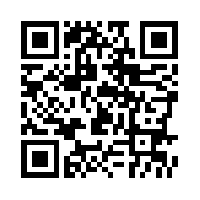 License and Citation
This work is licensed under the Creative Commons Attribution License http://creativecommons.org/licenses/by/3.0/. Please cite this work as: Lockridge, R., Levine, A & Funes, M. (2014). A DS106 Thing Happened on the Way to the 3M Tech Forum. In Proceedings of OER14: building communities of open practice. Newcastle upon Tyne, England.
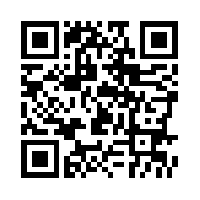